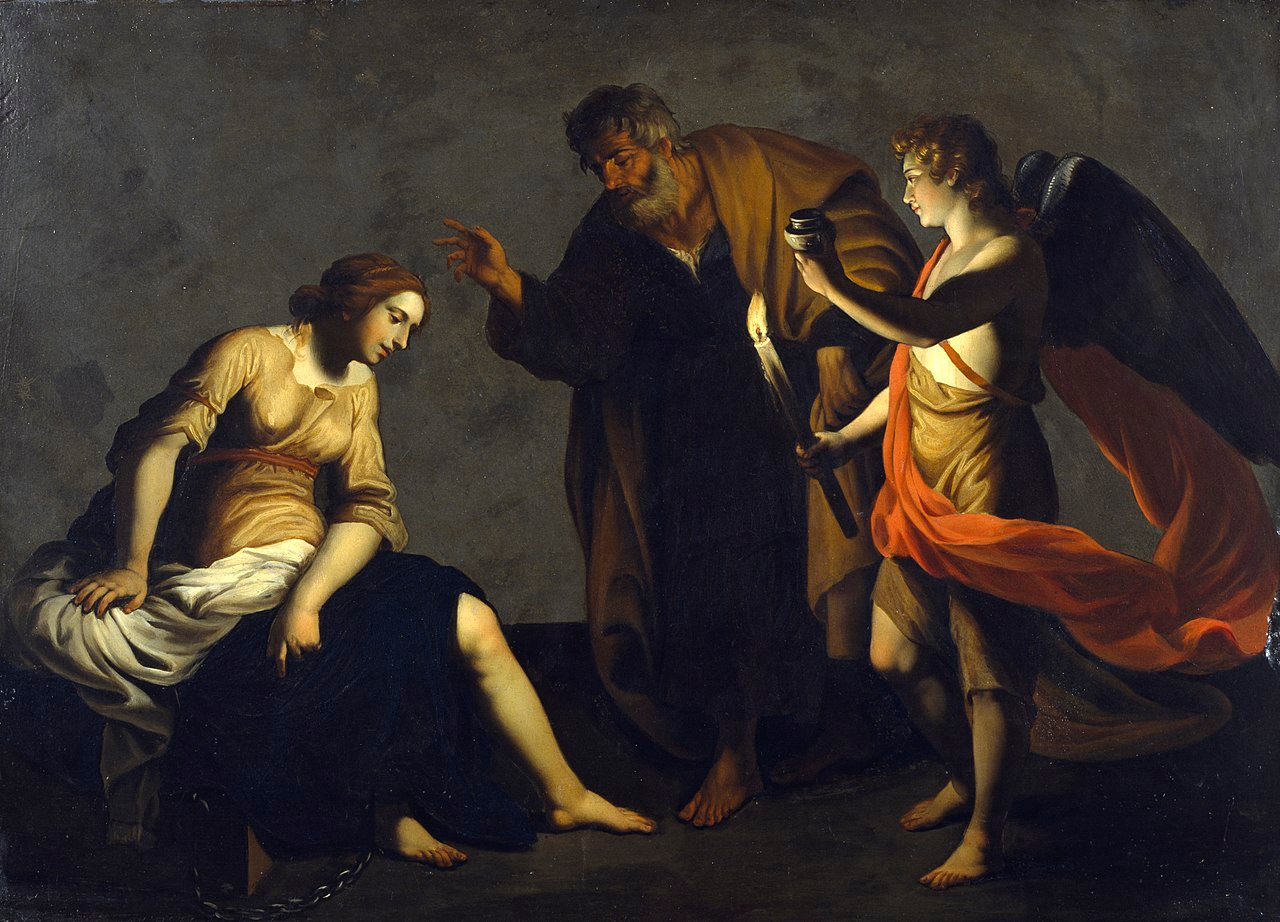 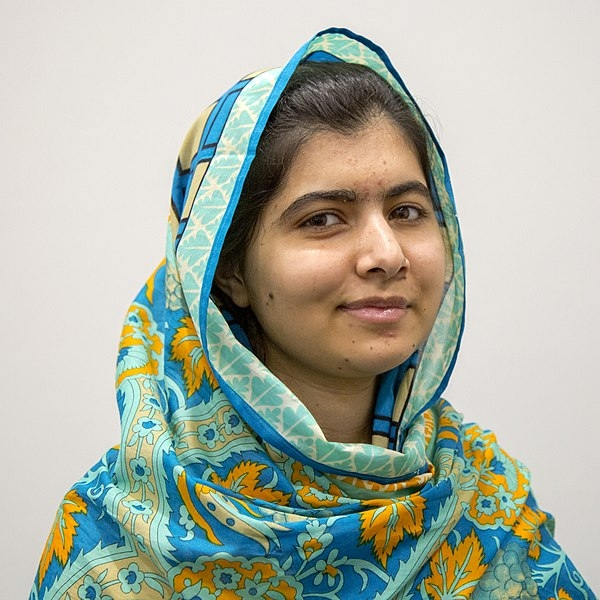 Helden, heiligen en idolen
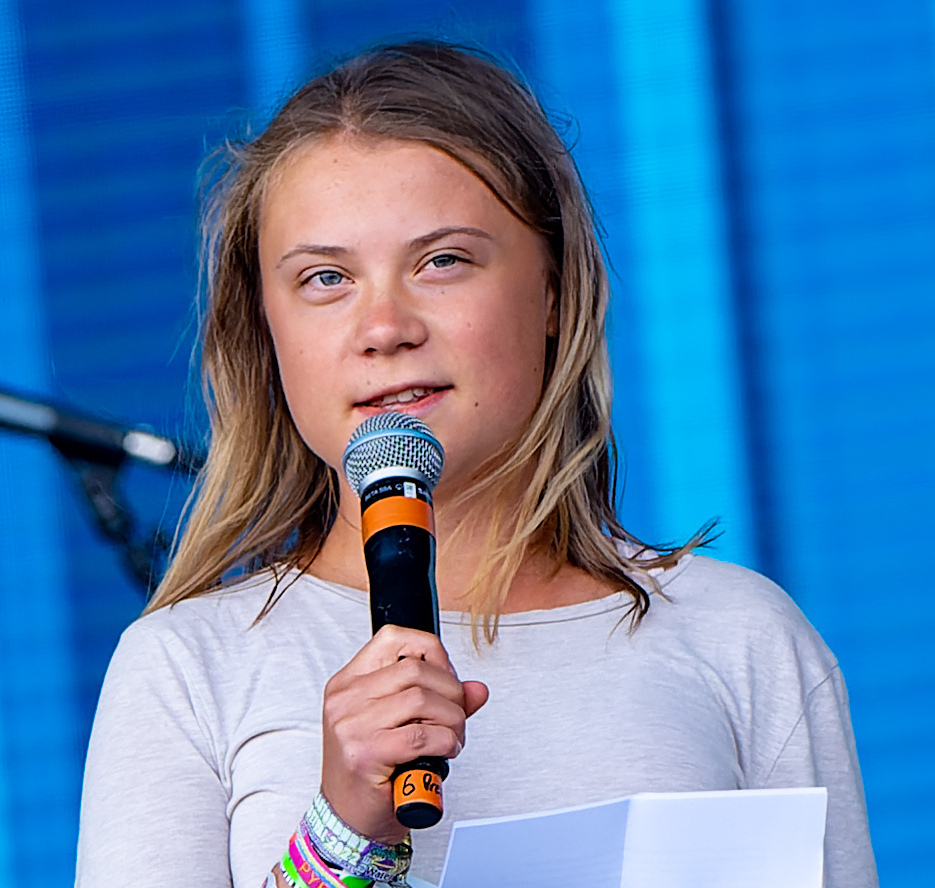 Is er een verschil?
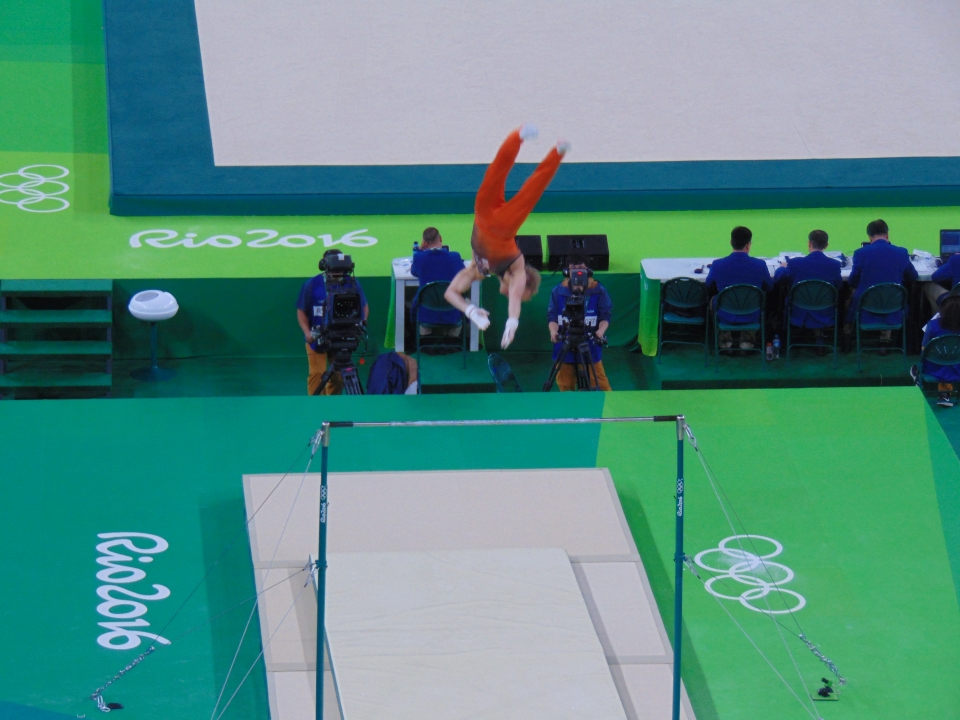 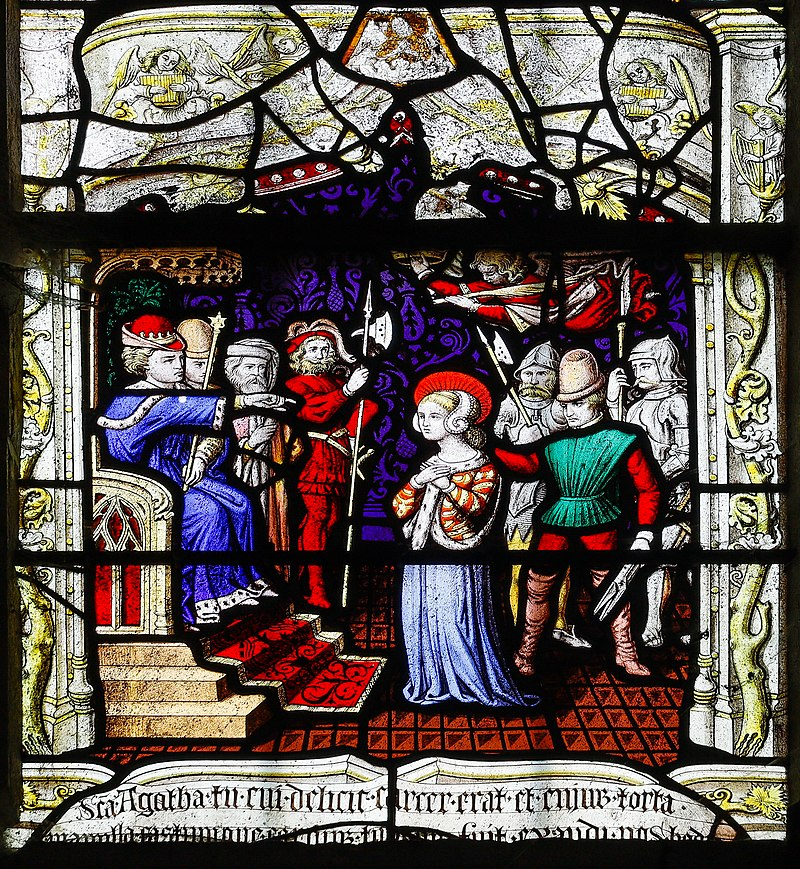 Agatha en Malala
Andere tijd
Andere plaats 
Ander geloof
Maar ze kwamen wel op voor het goede
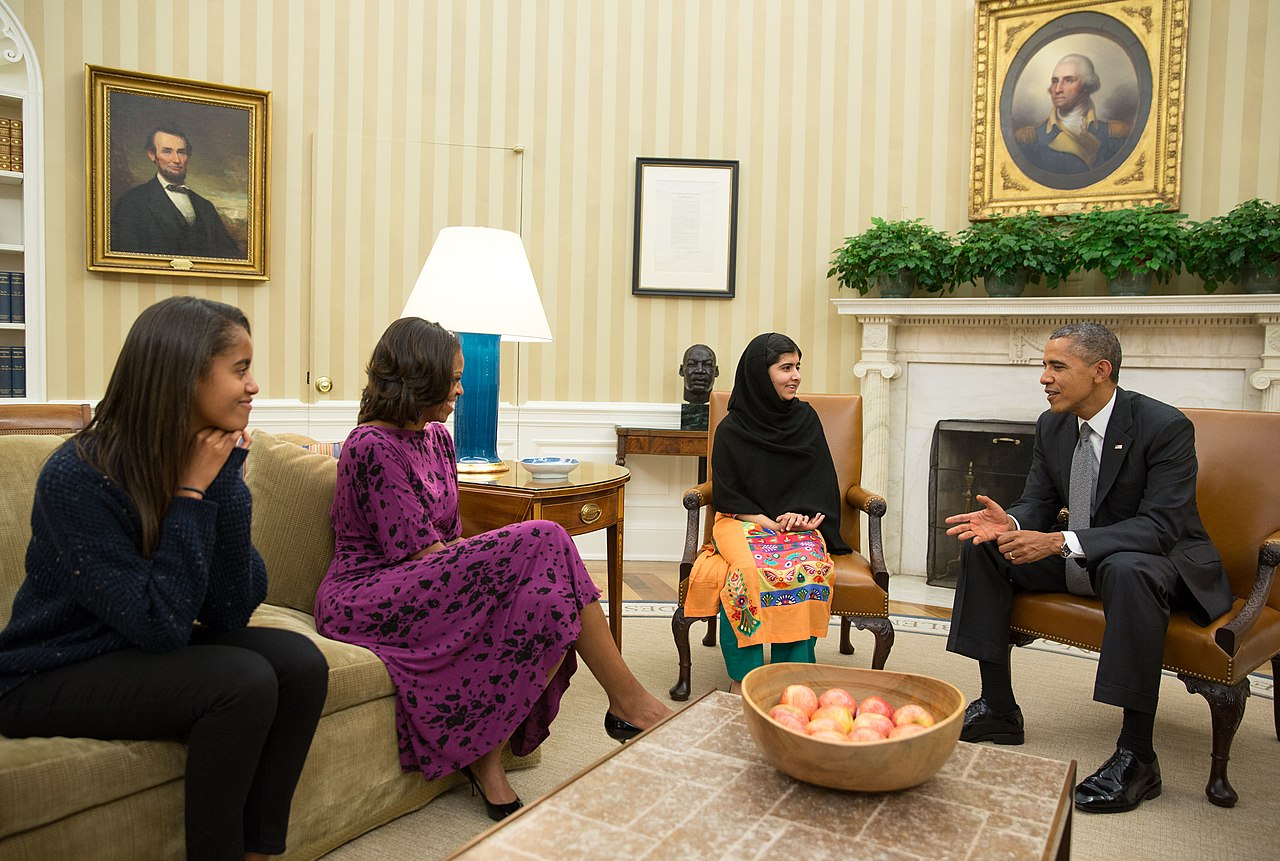 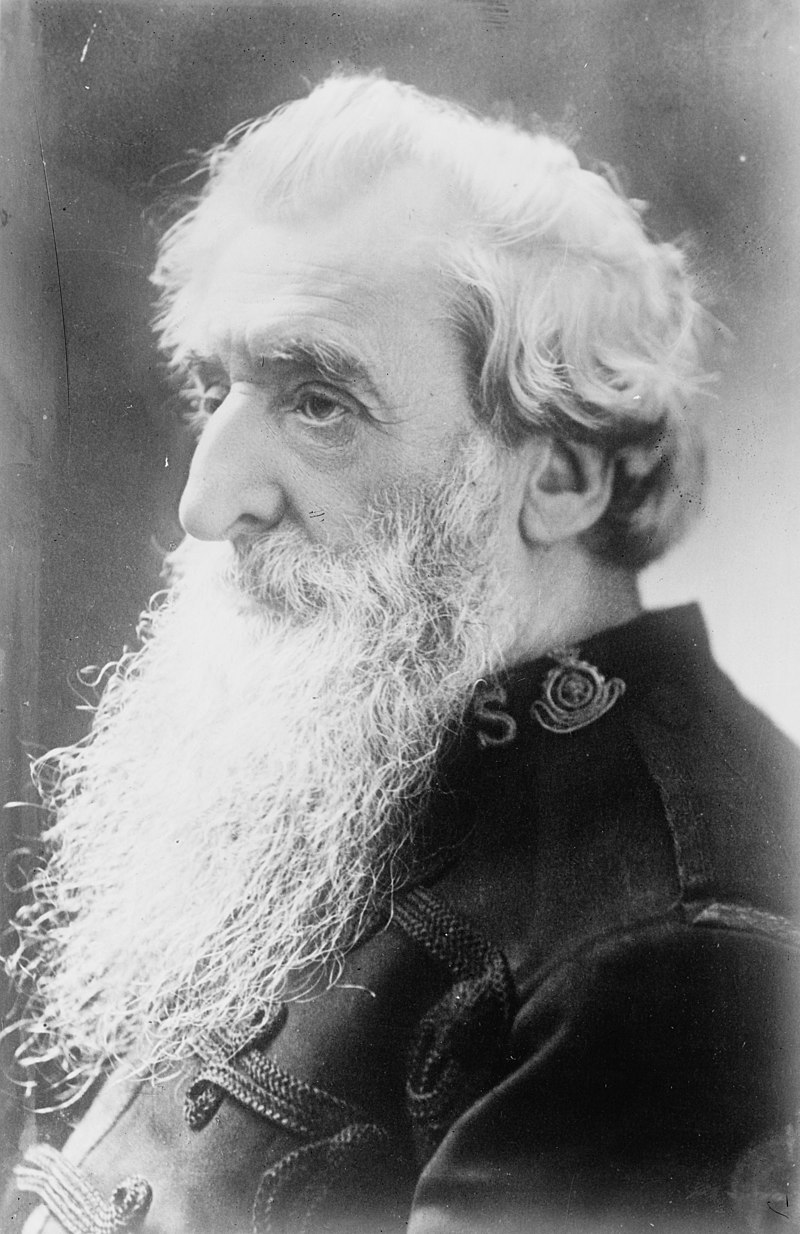 Generaal booth
Bijzonder leger
Hoogste rang: generaal
Oorlog tegen armoede
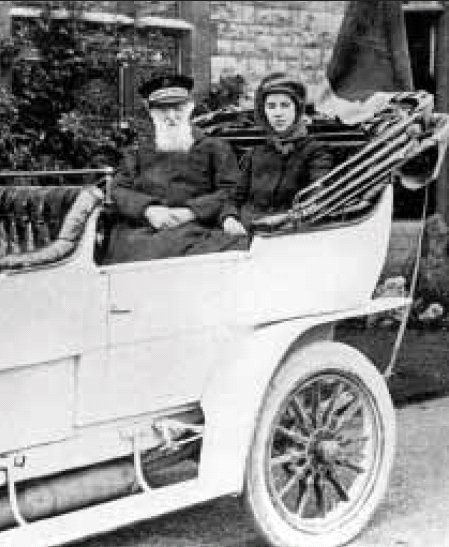 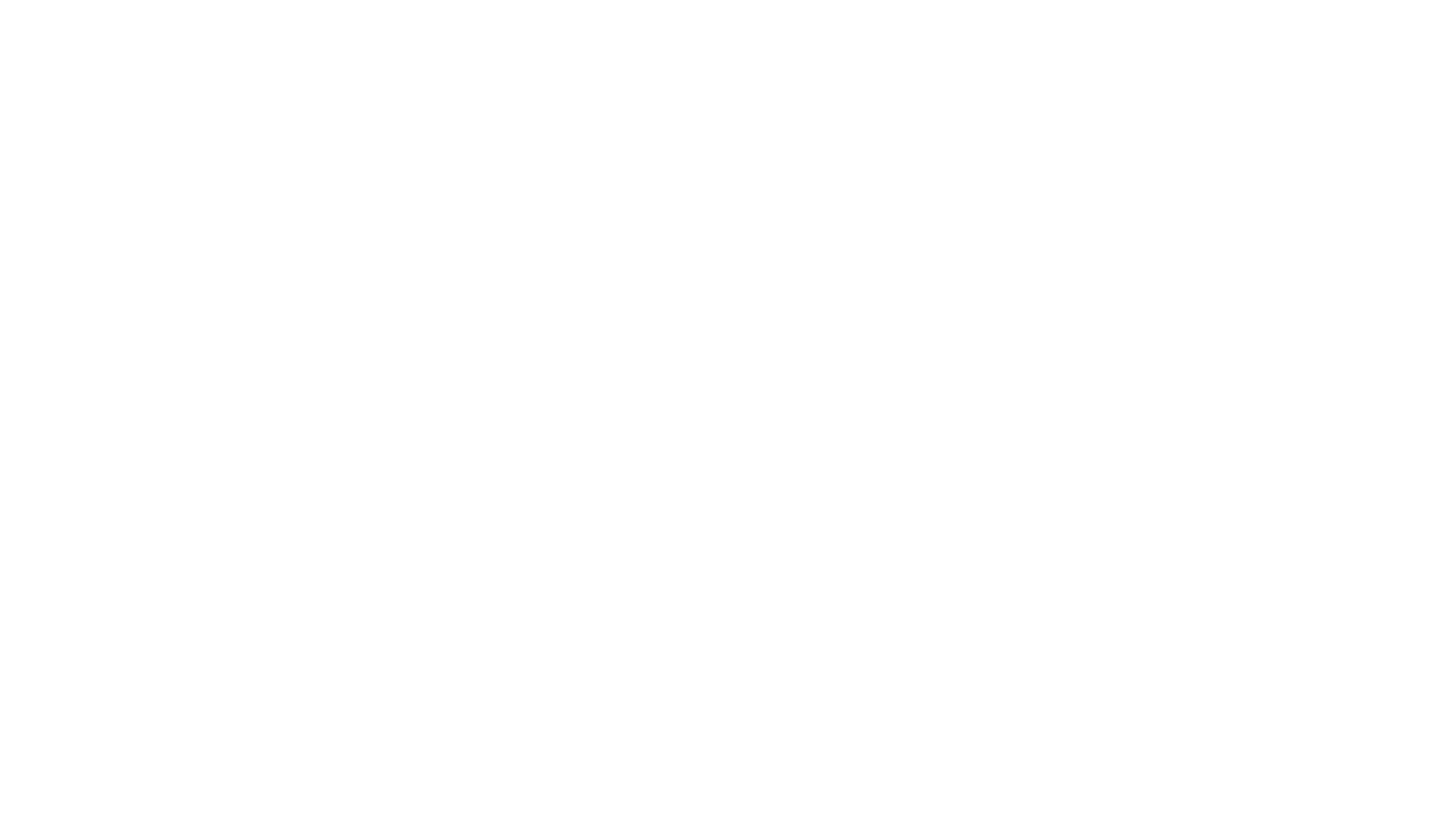 Pater Damiaan
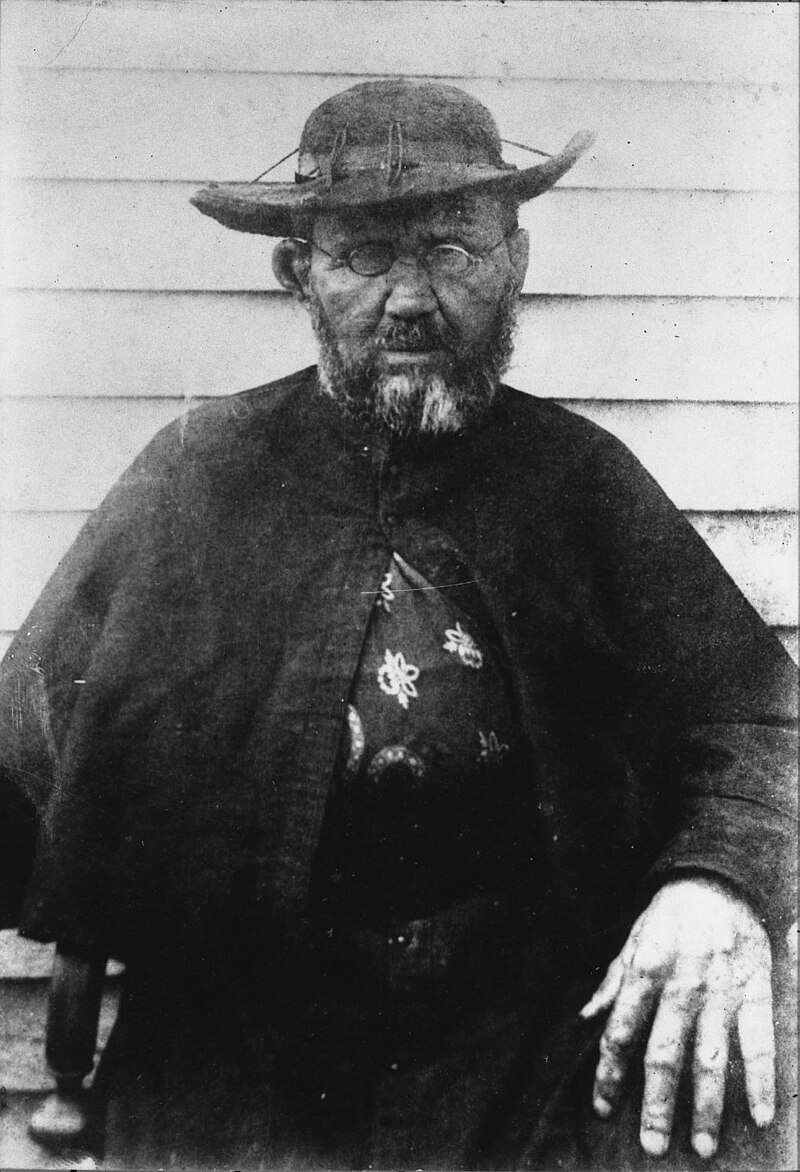 Offer van zijn leven
Hulp aan melaatsen
Werd zelf ook melaats
Ging er zelf ook aan dood
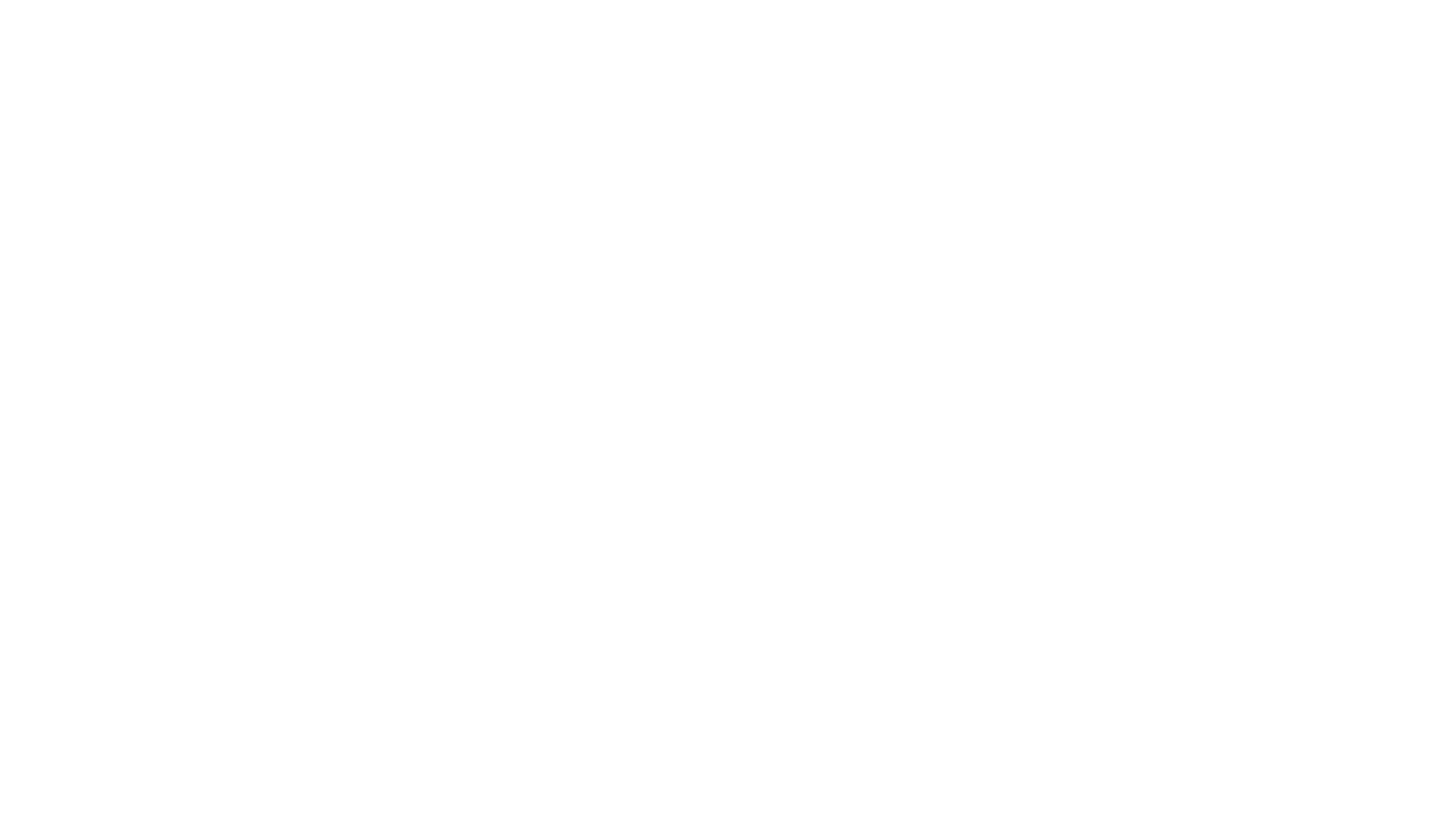 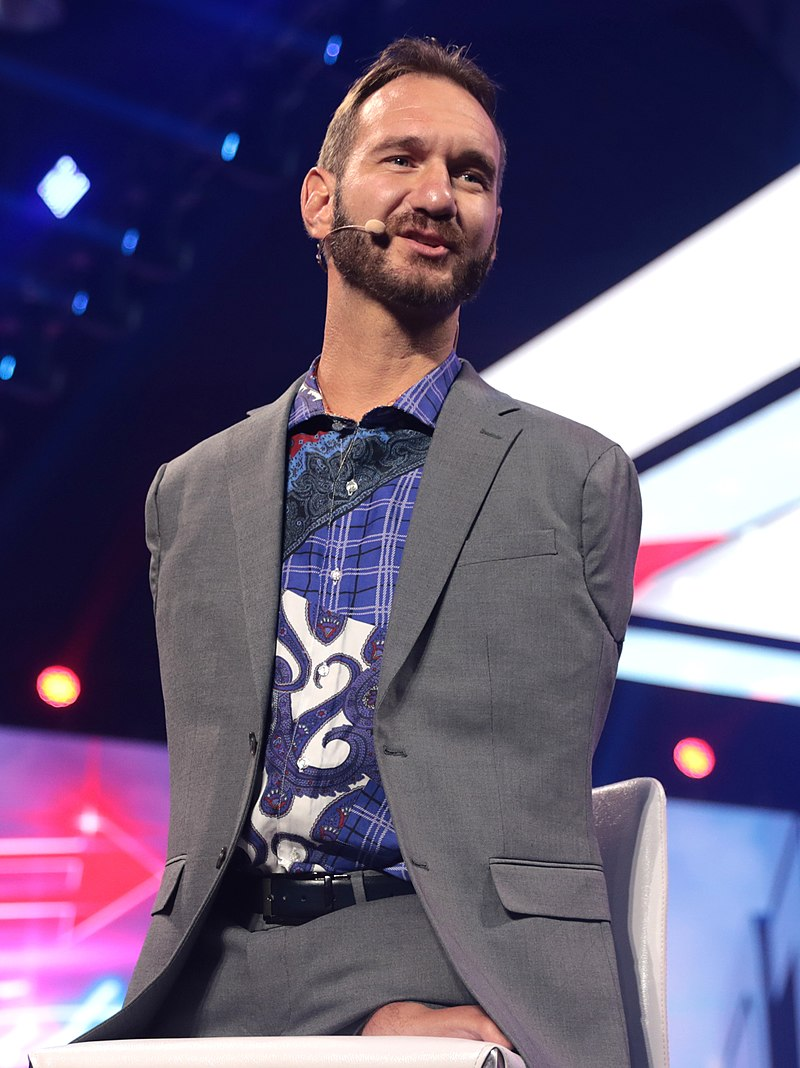 Nick vujicic
Geen armen
Geen benen
Zelfmoordgedachten overwonnen
Nu getrouwd, kinderen, reist de wereld rond
Spreekt over het overwinnen van problemen
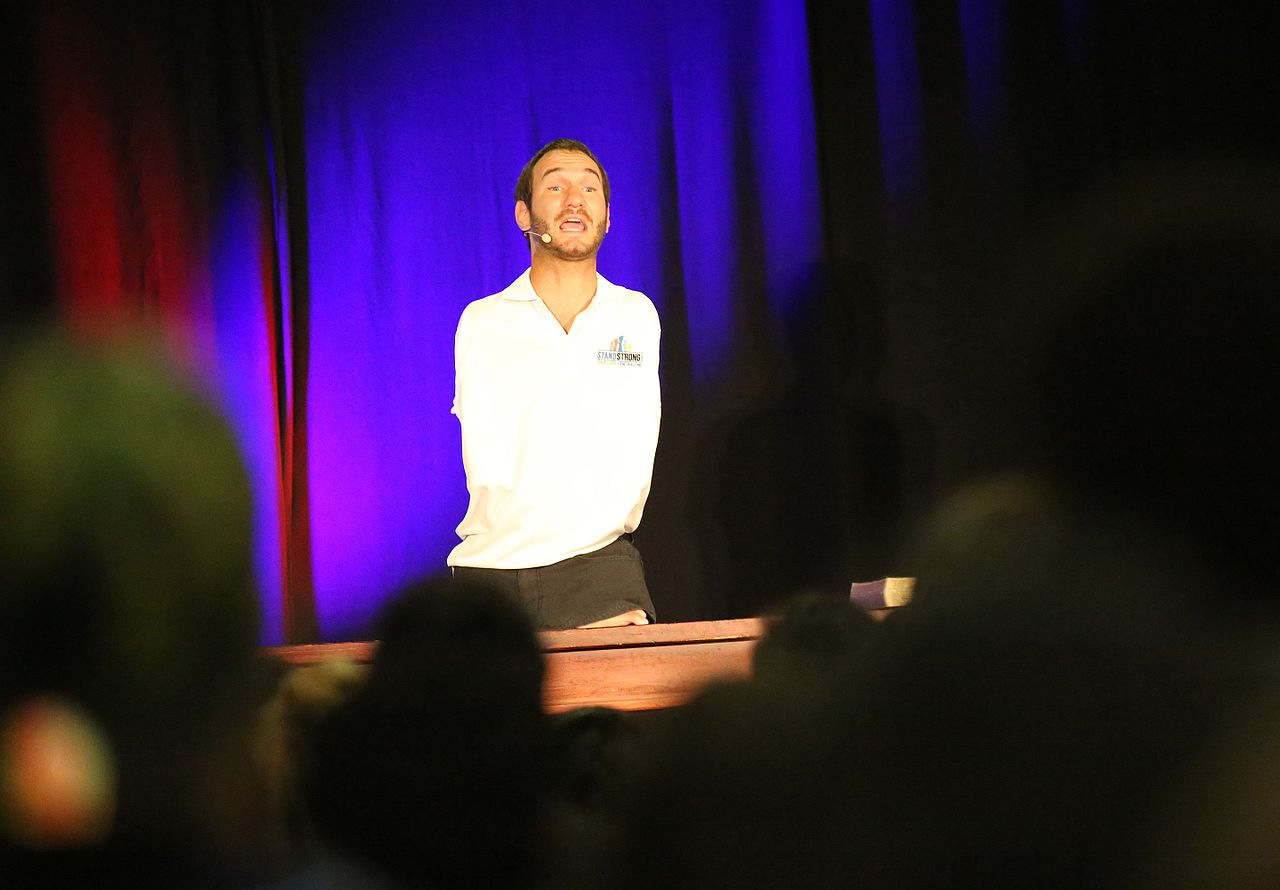